The 2020 Census
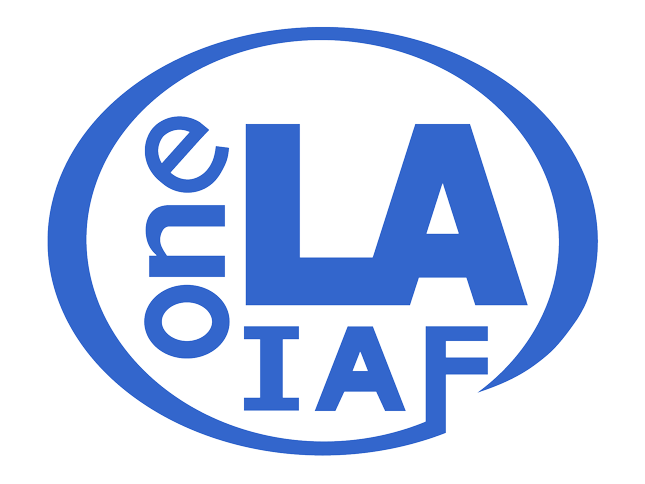 Civic academy for one la- Iaf leaders and allies
 april 27, 2020
What we will cover
The US Census  - Why it is important
The impact on Democracy 
The impact on California and Los Angeles County 
The impact on our Communities & Neighborhoods
LA is the Hardest County to Count in CA
Responses 2020 vs. 2010
How to be Counted – What questions are asked and what cannot be asked
Census Information is Confidential & Secure
Next Steps
The US Census
Beginning in 1790, the Constitution mandated that the federal government had to establish the number of people living in the United States every 10 years

The Census counts EVERY person residing in one household regardless of age, sex, ethnicity, citizenship or immigration status 

Census 2020 is our one chance to determine how our political power and collective money will be distributed for the next 10 years.
Impact on our vote
Congress uses census totals to determine how many seats a state will have in the U.S. House of Representatives

State Congressional district boundaries are determined for state legislative seats

Local city councils, school boards, and some municipal offices are also determined
Impact on California & los angeles county
Los Angeles County has 19 of the 53 seats in the House of Representatives – that’s about a 1/3 of all seats held by California

After the 2010 Census, California missed an opportunity to gain a seat by 13,000 people for the 1st time since statehood was declared in 1850

All residents need to be counted so California does not lose representation in Congress
Impact on our communities
Over $7 billion in federal funds are allocated to LA Cty based on Census data
Education Programs

Head Start
School lunch 
Pell Grants
New school construction
Special Ed grants
Community Programs

SNAP
Child Care Centers
Foster Care
Health Care Services

Medicaid/Medi-Cal
Senior programs
Block grants
Housing & Community Development

Section 8 housing
New libraries
Public transportation systems
Roads to relieve traffic congestion
Public Support Services

Location of Police & Fire Depts.
911 Emergency systems
Hospitals
[Speaker Notes: Due to an undercount of people after the 2000 Census, Los Angeles County lost an estimated $650 million in federal funding between 2002 and 2012.]
Impact on our neighborhoods
Census data helps companies and businesses decide where to:

Locate factories & distribution centers – this means job creation

To expand or locate new stores and shopping center – convenience in obtaining goods/services/groceries

Banks, theatres and offices – community development investment and partnerships, local business sponsorships for sports, clubs, schools
Los Angeles countyhardest to count in ca
10 million residents in LA County – approx. ¼ of California (2018)  Approx. 17% are noncitizens who may be less likely to respond to the Census

A third of LA residents live in areas that are likely to be very hard to count – pockets of low or no internet access

Approx. 54% of LA residents speak a language other than English at home. The Census will not have language assistance for Armenian, Farsi, Hindi, Thai & Khmer households

57% of LA County residents belong to a historically undercounted demographic including African American, Latino and Native American communities
Census response rates
April 2010     April 2020
   National Response Rate  	     69%	             51.6%

Current Los Angeles County response rate – 48.5%
How to be counted
Online https://my2020census.gov

Phone 1-844-330-2020 Sun-Sat 7am-2pm ET
         Available in English, Spanish, Chinese (Mandarin & Cantonese), Vietnamese, Korean, Russian, Arabic, 
         Tagalog, French, Polish, Haitian Creole, Portuguese, Japanese 

Mail – postage paid envelop is included.  If envelop is missing, mail to:  
           US Census Bureau/National Processing Center
           1201 East 10th Street
 Jeffersonville, IN 47132
 
           Available in English & Spanish only
 
Due to COVID-19, US Census Bureau is adjusting operations:
The 2020 Census Bureau is asking Congress for an additional 120 days to deliver the final counts.  Under this plan, the deadline for self response and field data collection will be October 31, 2020
Census questions
Cannot Ask

Citizen status – citizenship is not required to be counted

Your social security #

Your bank account or credit card numbers

Money or donations of any kind
Will Ask

# of people living or staying in your household on April 1 2020

First and last name, age, birth date, race, ethnicity, sex, and relationship to the person responding, for each person living in the household, including non-family members  
Whether you rent or own your house, apartment, or mobile home 

A telephone number
[Speaker Notes: Takes 10 minutes to fill out
2020 Census bureau is advising that College students fill out form on-line and use their school address 
You can skip questions, submit an incomplete census form, and still be included in the head count. But you can be fined for refusing to answer a census question or intentionally giving a false answer.  This penalty has rarely been enforced in the past. Returning a partially filled questionnaire may result in a follow-up phone call or visit from a census worker.]
Census information is confidential & secure
US Law guarantees the information:

Will be kept confidential
Cannot be used against you by anyone, or any government agency or court of law
Is secure and protected from cyber-security threats
Next steps for action
Make a list of people or institutions you know that need this information.
Organize a zoom meeting or conference call to train others.
Work with One LA leaders and organizers to stay up to date
 Join us for our strategy meeting every Monday @7 PM!